ILLUSTRATION AMALIA
Arielle BAJTFONDATRICE ET PRESIDENTE DE L’ASSOCIATION SENAN
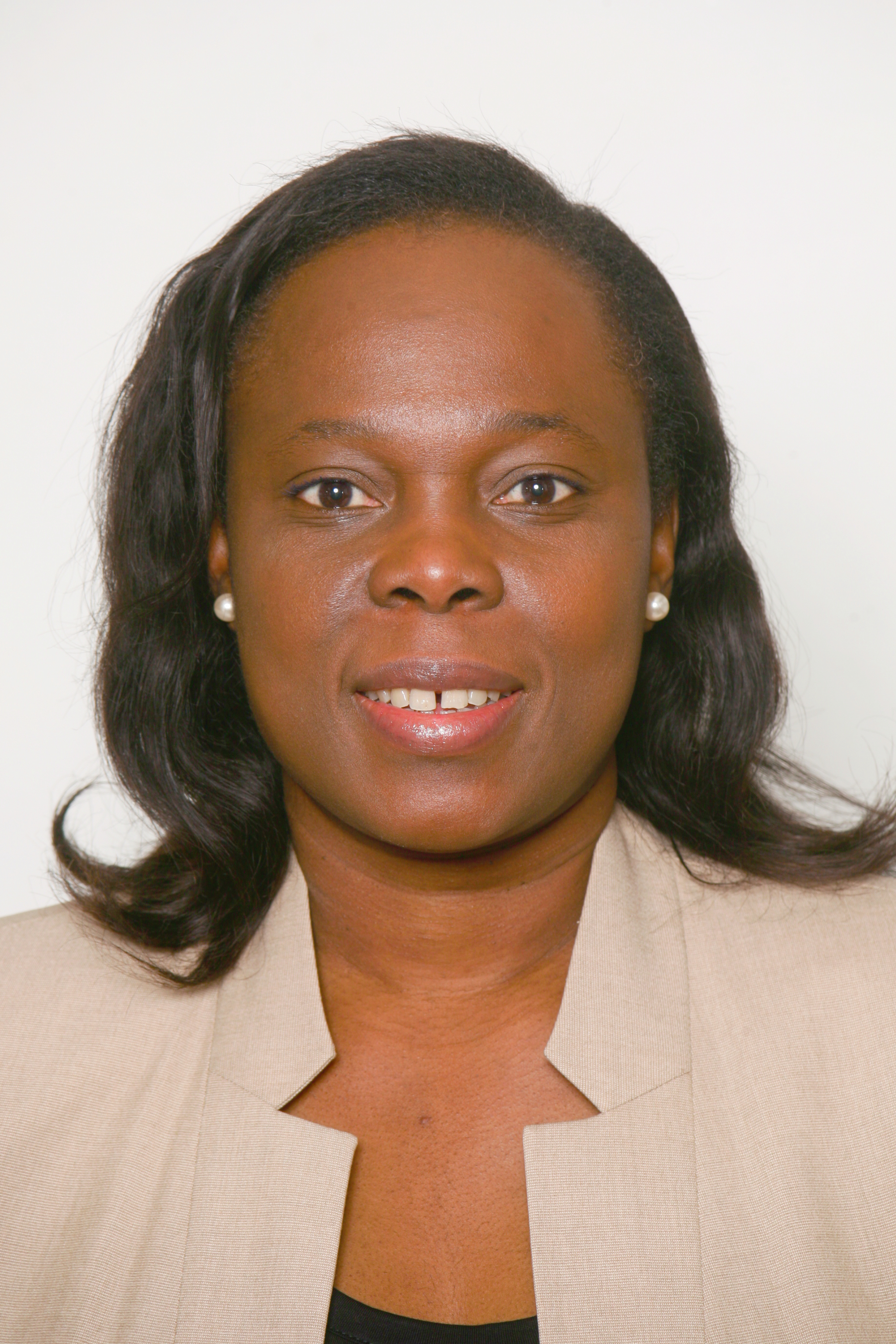 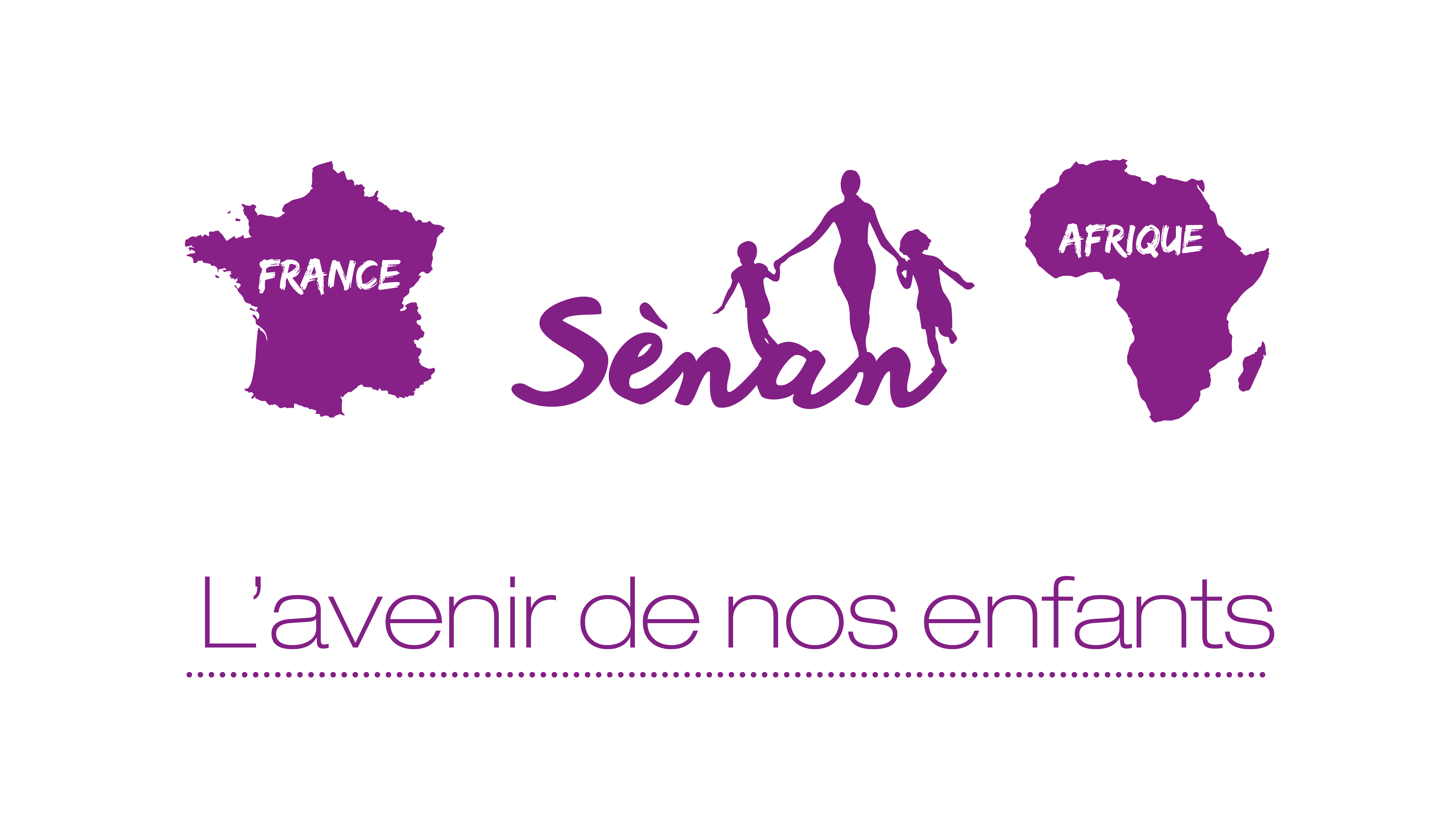 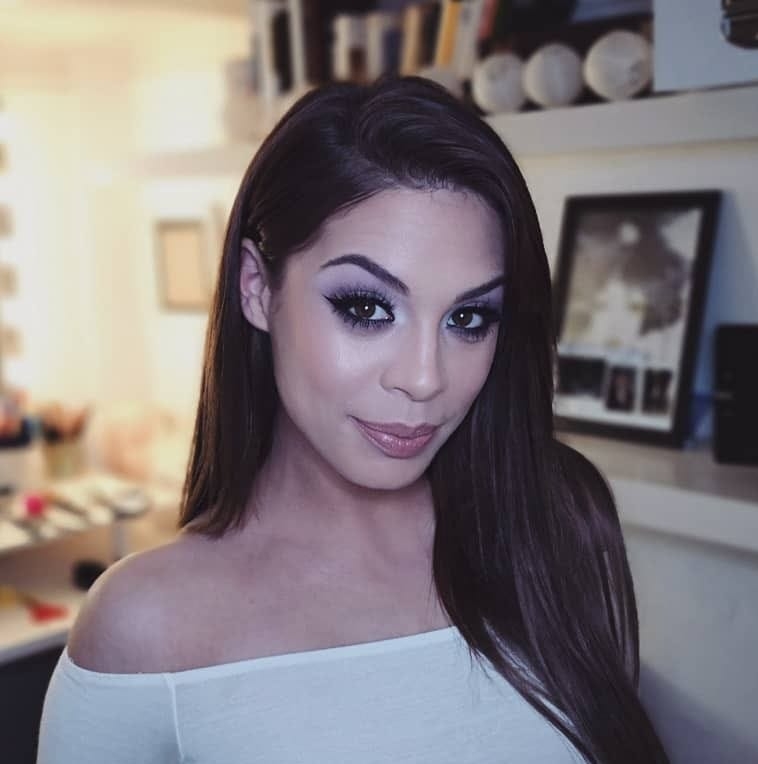 Eve-Marie PETITCOACH EN IMAGE ET BEAUTE
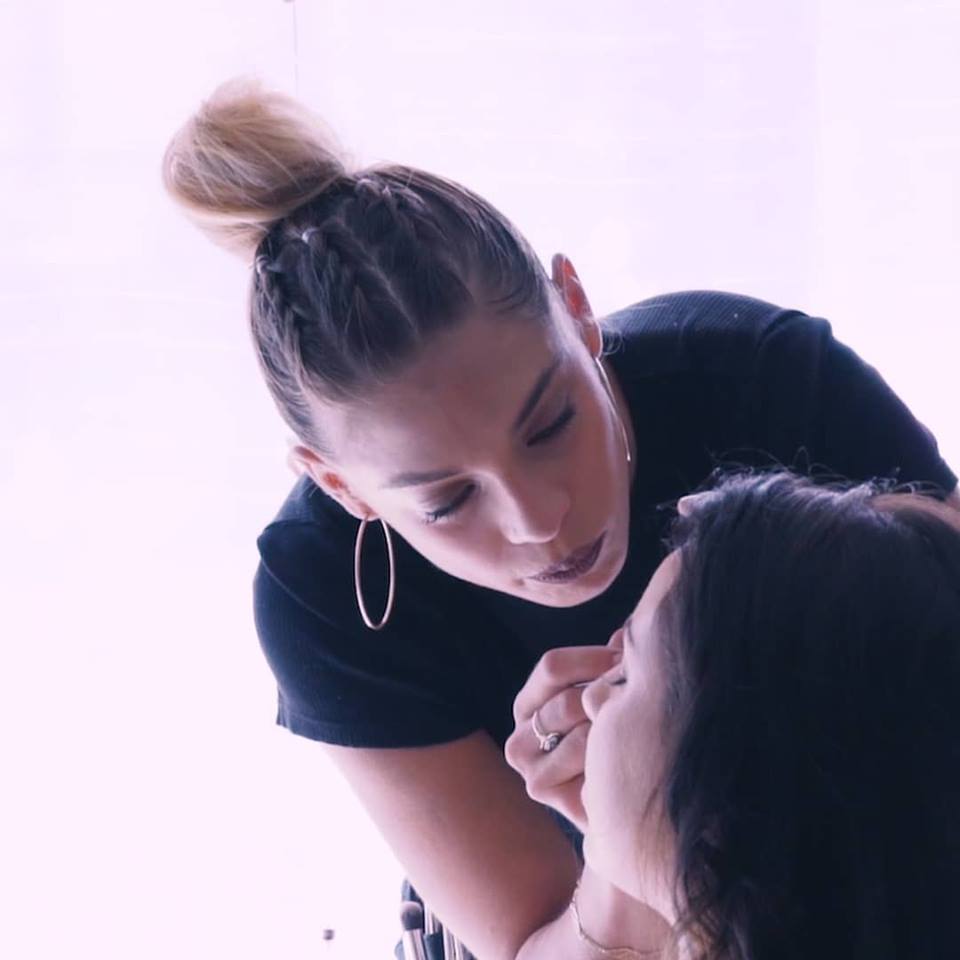 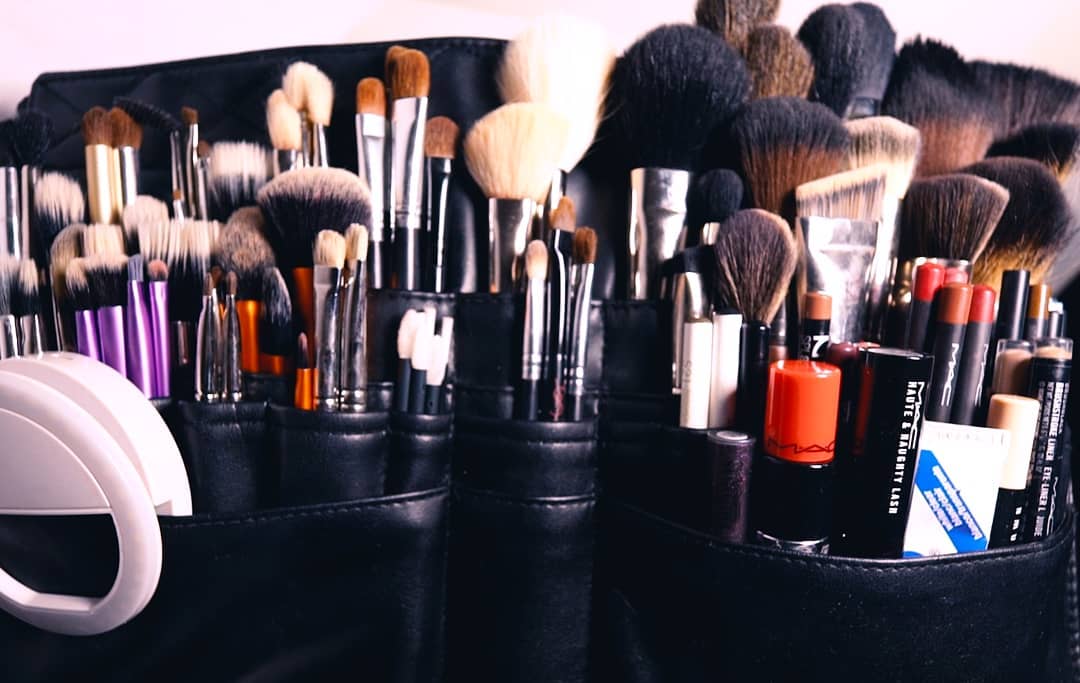 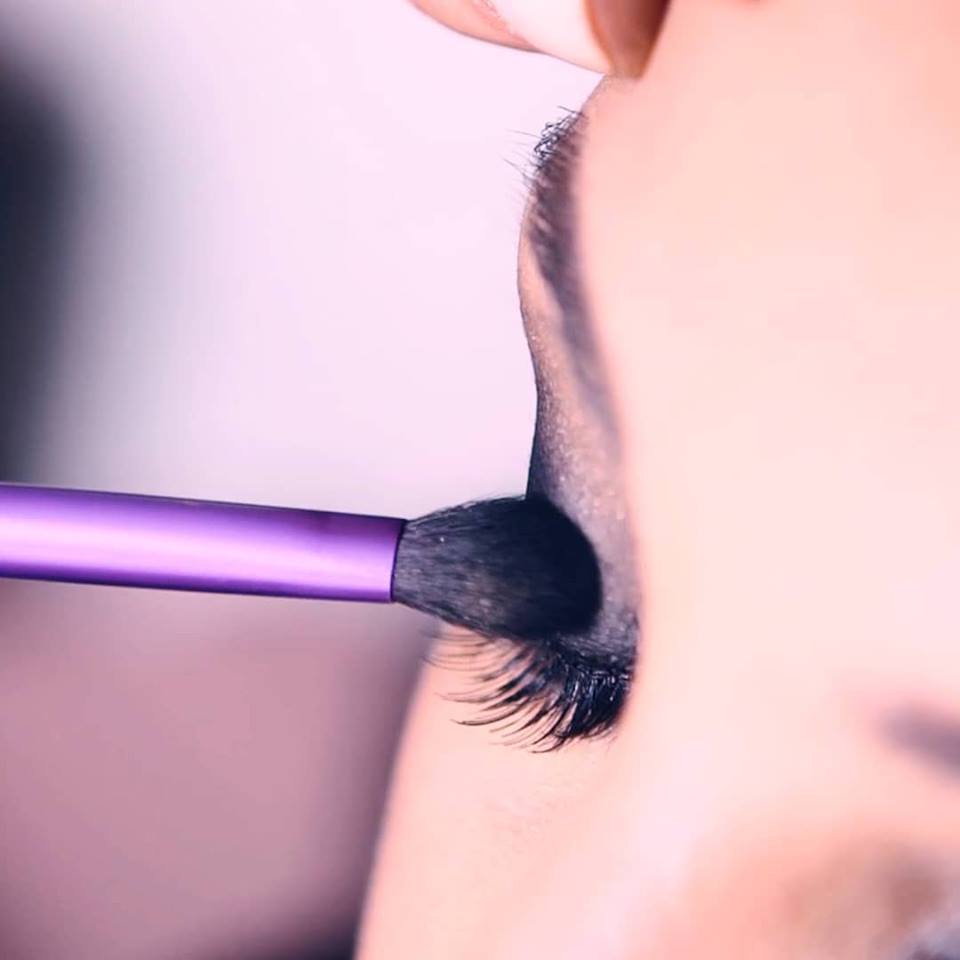 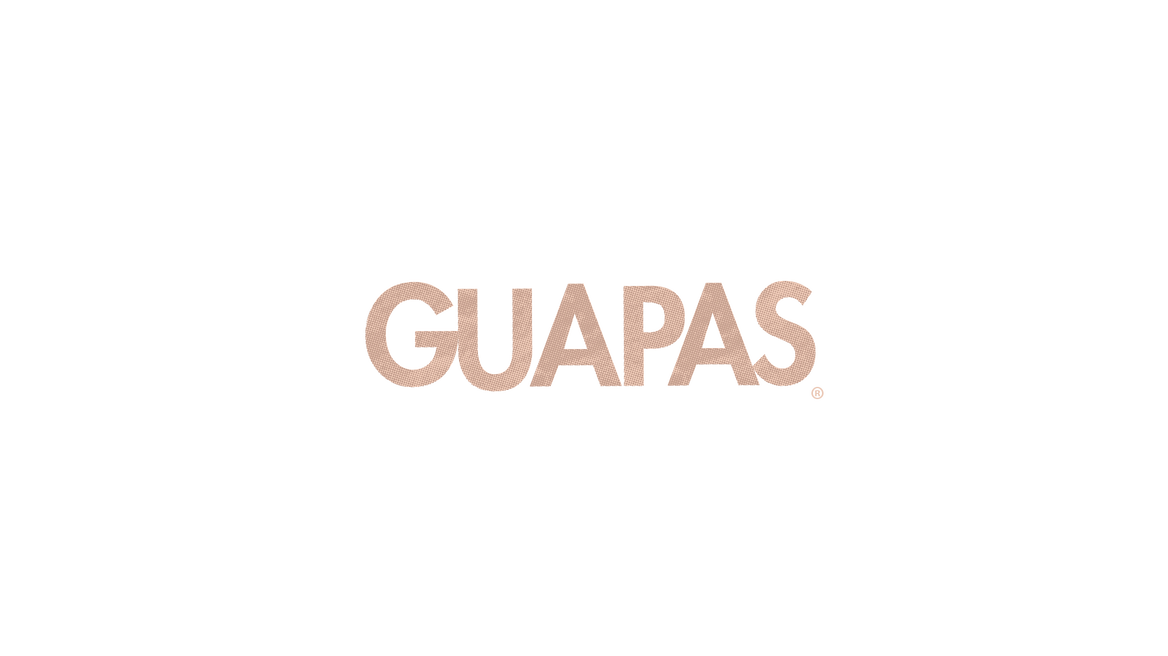 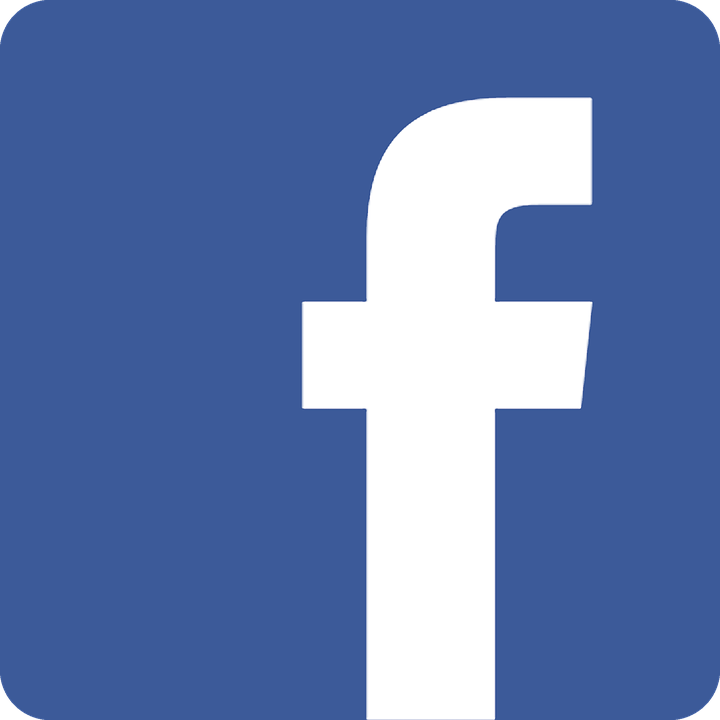 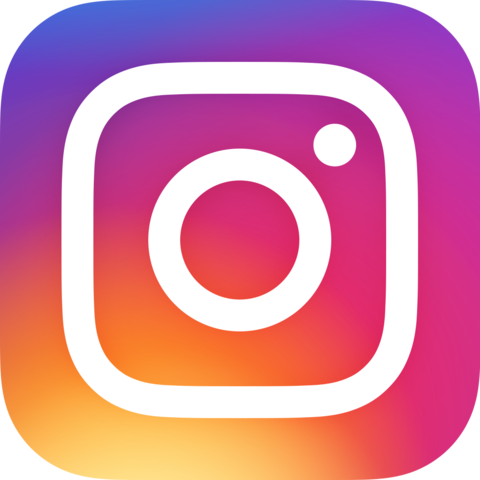 Guylène ROHOUPSYCHOLOGUE - FORMATRICE
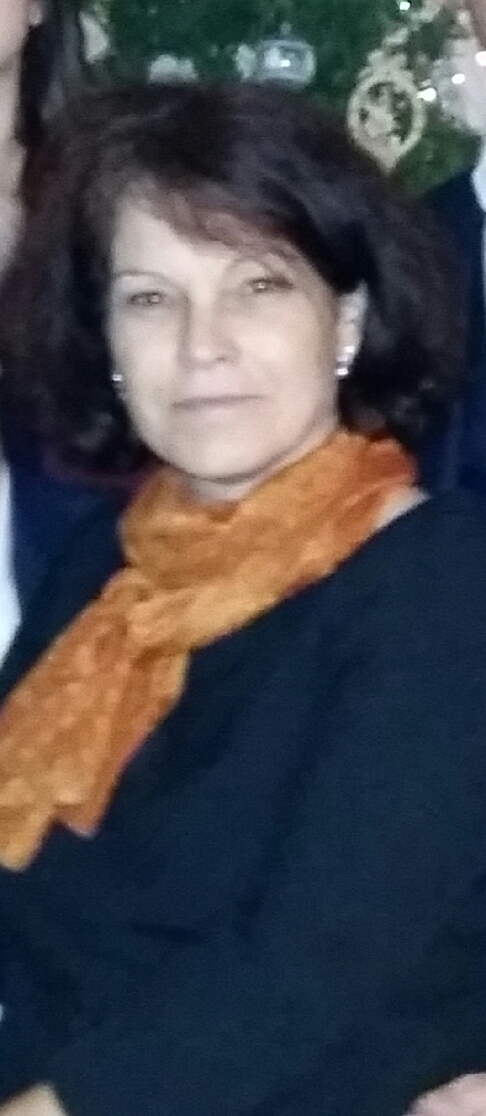 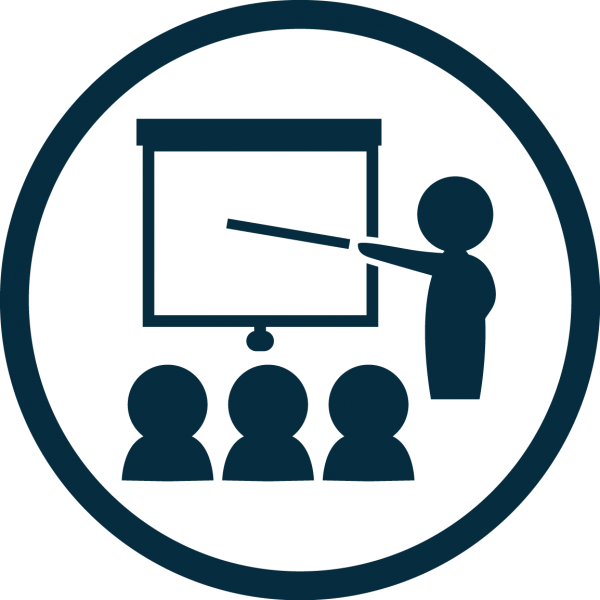 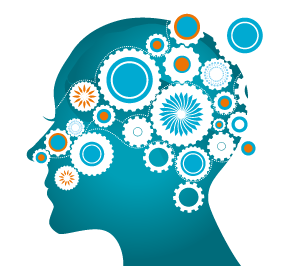 Clarisse LE COCQUENCOACH SCOLAIRE PROFESSIONNELLE FAMILIALE PARENTAL
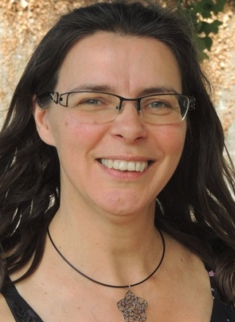 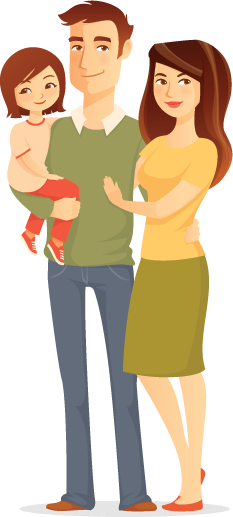 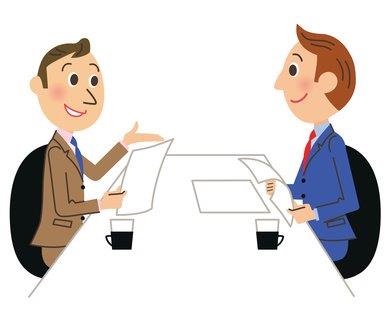 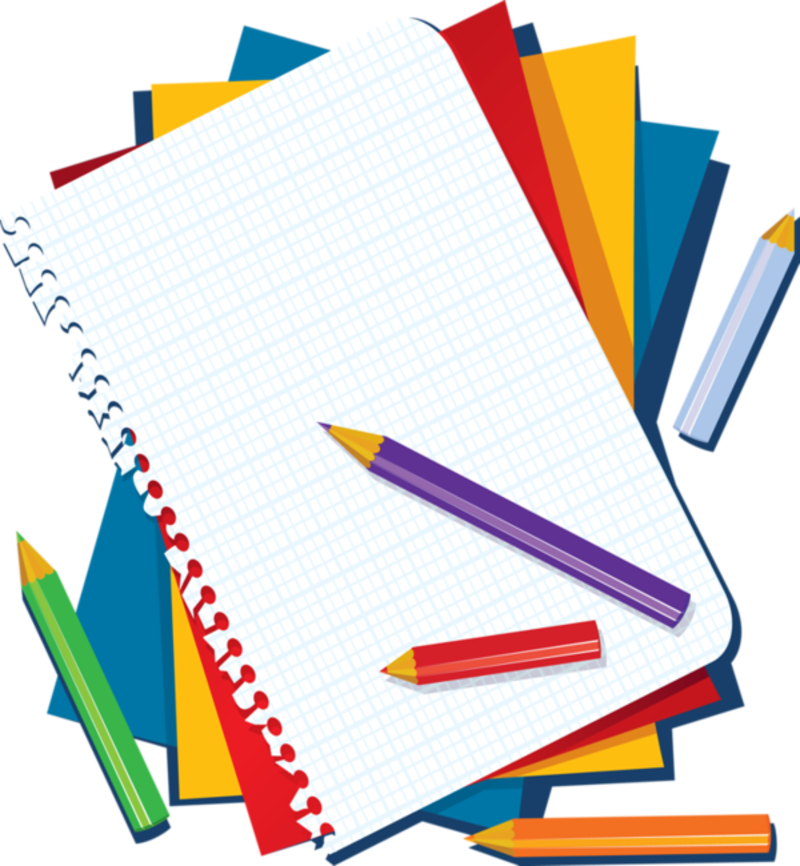